Révision 1 duDocument CWG-SFP-2/6-F24 août 2017Original: anglais
Cadre de planification stratégique
Deuxième réunion du Groupe de travail du Conseil chargé d'élaborer le Plan stratégique et le Plan financier pour la période 2020-2023
"Engagée à connecter le monde"
7 août 2017
Contribution du Secrétariat aux travaux du GTC-SFP
2
Programme de travail du Groupe de travail sur la planification stratégique
Analyse de situation/stratégique
Proposition de révision de la vision, de la mission, des valeurs et des buts stratégiques de l'UIT
Processus d'examen des cibles
Analyse de la gestion des risques stratégiques
L'UIT au sein du système des Nations Unies et coordination avec les ODD
Avant-projet de cadre UIT de présentation des résultats
Objectifs/résultats et produits
Catalyseurs/services d'appui
APPUI À LA DEUXIÈME CONSULTATION PUBLIQUE DU GTC-SFP
PRÉPARATION DE LA DEUXIÈME RÉUNION DU GTC-SFP
PRÉPARATION DE LA TROISIÈME RÉUNION DU GTC-SFP
APPUI À LA CONSULTATION PUBLIQUE DU GTC-SFP SUR LE PROJET DE PLAN STRATÉGIQUE
PRÉPARATION DE LA QUATRIÈME RÉUNION DU GTC-SFP ET DE LA SESSION DE 2018 DU CONSEIL
Programme de travail du Groupe de travail sur la planification stratégique
3
PROGRAMME DE TRAVAIL DU GROUPE DE TRAVAIL SUR LA PLANIFICATION STRATÉGIQUE DU SECRÉTARIAT
ACTIVITÉS
Rapport sur la deuxième consultation
Présentation des résultats et produits sectoriels/intersectoriels révisés
Contribution à la CMDT-17
Rédaction du texte du plan stratégique
Projet d'analyse de situation/stratégique
Proposition relative aux cibles
Projet de révision de Résolutions
Rapport sur la consultation publique finale
Contributions des groupes consultatifs des Secteurs
Synthèse et finalisation des projets de texte:
du Plan stratégique
des Projets de Résolution
Réflexion sur le cadre stratégique de l'UIT et mise en correspondance avec les ODD
Analyse stratégique/de situation et ateliers de planification stratégique internes
Rapport de la première consultation publique et de la consultation du personnel
Examen des cibles
Examen des risques stratégiques
Objectifs, résultats et produits préliminaires
Appui fourni au GTC-SFP pour préparer et conduire la deuxième consultation publique sur le projet de cadre stratégique de l'UIT
Poursuite des préparations en interne
Appui fourni au GTC-SFP pour organiser une consultation ouverte sur le projet de texte du Plan stratégique (y compris analyse de situation)
Présentation des progrès réalisés et réactions des groupes consultatifs des Secteurs
PRINCIPAUX PRODUITS FOURNIS
Projet de texte du plan stratégique (y compris analyse de situation)
Projets de Résolution révisée
Documents soumis à la troisième réunion du GTC-SFP
Projets de documents soumis à la quatrième réunion du GTC-SFP et à la session de 2018 du Conseil
Cadre stratégique de l'UIT (y compris vision, mission, valeurs et buts)
 Rapport sur la consultation et rapport sur l'enquête auprès du personnel
Documents soumis à la deuxième réunion du GTC-SFP
GTC-SFPConsultation du GTC-SFP sur le cadre stratégique de l'UIT proposé
GTC-SFPConsultation du GTC-SFP sur le projet de Plan stratégique de l'UIT pour la période 2020-2023
CHRONOLOGIE
Fin janvier 2018 (troisième réunion du GTC-SFP)
11-12 septembre 2017 (deuxième réunion du GTC-SFP)
Avril/session de 2018 du Conseil (quatrième reunion du GTC-SFP)
Analyse de situation/stratégique
4
- Enseignements tirés (Plan stratégique pour la 	période 2016-2019)
- 	Analyse stratégique/de situation (l'UIT et 	l'environnement – SWOT)
Cadre stratégique de l'UIT pour la période 2016-2019
5
Vision et mission de l'UIT
Buts et cibles stratégiques
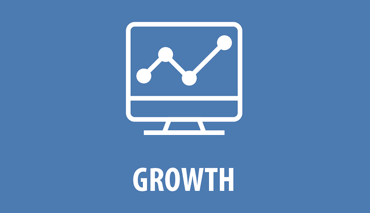 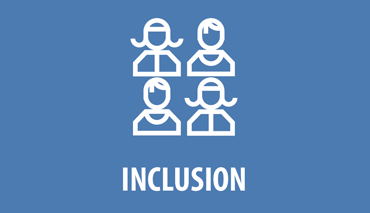 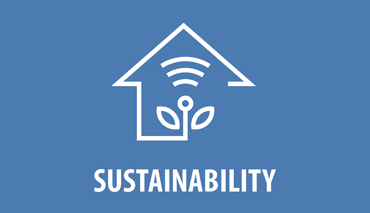 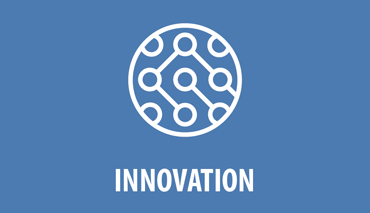 Croissance
Durabilité
Inclusion
Innovation et partenariat
Objectifs et résultats de l'UIT-R
Objectifs et résultats de l'UIT-T
Objectifs et résultats de l'UIT-D
Objectifs et résultats intersectoriels de l'UIT
Produits de l'UIT-R
Produits de l'UIT-T
Produits de l'UIT-D
Produits intersectoriels
Secrétariatde l'UIT
BR
TSB
BDT
SG
CATALYSEURS
Services d'appui
Nouveaux concepts introduits dans le Plan stratégique pour la période 2016-2019
6
Une approche axée sur les résultats renforcée
Des buts généraux assortis de cibles spécifiques au niveau de l'Union
Des résultats tangibles et des indicateurs pour mesurer l'incidence des travaux de l'UIT
Le Secrétariat général facilite et soutient les travaux des Secteurs
Rôle de facilitation/d'appui également mesuré à l'aide d'indicateurs

Une UIT unie dans l'action: un concept renforcé
Une mission, une vision, un socle de valeurs et un ensemble de buts définis à l'échelle de l'UIT, avec la contribution des trois Secteurs dans le cadre de leurs mandats respectifs

Gestion des risques stratégiques intégrés dans le processus

Imputation des ressources aux objectifs et aux buts
Coordination entre les ressources attribuées et les avantages pour les membres (résultats/objectifs)
Enseignements tirés du Plan stratégique pour la période 2016-2019
7
Buts et cibles fixés à l'échelle de l'UIT tout entière
Buts généraux de l'Union communiqués  Programme Connect 2020
Suivi et établissement de rapports
Ouverture et transparence pour rendre compte publiquement des progrès réalisés en ce qui concerne les indicateurs fondamentaux de performance
Rapport d'activité annuel de l'UIT
Le format des rapports pourrait être revu
Indicateurs: il est nécessaire de revoir les indicateurs et d'élaborer des indicateurs plus précis/appropriés
Un examen approfondi de la situation concernant les cibles du Programme Connect 2020 permettra d'élaborer un nouvel ensemble de cibles
Domaines où des améliorations sont nécessaires?
Analyse stratégique/de situation
8
Facteurs intrinsèques

Facteurs extrinsèques
Politiques
Economiques
Sociaux
Technologiques
Juridiques
Environnementaux
Organisationnels
Principaux partenaires
Forces de l'UIT
9
Institution spécialisée des Nations Unies pour les TIC qui jouit d'une histoire/d'une tradition de 150 ans
Rôle de premier plan dans la gestion de l'utilisation des ressources TIC par le biais de règlements et de normes d'application universelle
Une composition unique: des représentants des gouvernements, du secteur privé et des établissements universitaires participent aux activités de l'organisation
Double rôle d'une organisation de normalisation conjugué à une expérience en ce qui concerne la mise en œuvre d'initiatives dans le domaine du développement
Position importante pour encourager le rôle de catalyseur des TIC afin d'accélérer la mise en oeuvre des ODD
Une plate-forme mondiale, neutre, inclusive qui jouit d'une marque reconnue et d'une bonne réputation
Partenariats avec des partenaires importants et liens de collaboration établis
Structure fédérale qui permet de se concentrer davantage sur des domaines particuliers
Légitimité et capacité pour organiser de grandes conférences et de grandes manifestations internationales
Connaissances et compétences des membres et du personnel de l'UIT dans les domaines technique (par exemple, radiocommunications, normalisation), politique et réglementaire et en ce qui concerne les statistiques et le développement ("externalisation" des compétences)
Faiblesses de l'UIT
10
Processus décisionnel des organes directeurs trop long
Une structure fédérale qui nécessite une coordination et une clarification des rôles de chaque secteur afin d'éviter les chevauchements/conflits
Une culture de l'organisation empreinte d'un certain conservatisme et d'une aversion au risque 
Difficulté à prendre des décisions concernant la diversification des sources de recettes
Possibilités
11
La création de nouveaux marchés et l'arrivée de nouveaux acteurs de premier plan ouvre de nouvelles perspectives pour les membres
Les Etats Membres des pays en développement s'impliquent davantage dans le système multilatéral
Intérêt accru des TIC dans la société, les données sont considérées comme le nouveau "pétrole"
Rôle de catalyseur des TIC pour la mise en oeuvre des ODD (incidences sur les soins médicaux et sociaux, sur l'éducation, l'identité sociale etc.)
Transformation numérique du secteur et des services publics
Les nouvelles technologies, les nouveaux systèmes et les nouveaux acteurs ont besoin d'une réglementation et de normes harmonisées
Les nouvelles technologies/nouveaux marchés écologiques ouvrent de nouvelles perspectives de partenariat
Appui apporté par certains médias et certains groupes de défense d'intérêts
Menaces
12
Fractures plus marquées (par exemple fracture numérique, fracture entre les sexes, division géographique)
Difficultés pour l'économie mondiale de retrouver une trajectoire de croissance forte, équilibrée et pérenne
Les nouveaux fournisseurs de services numériques et la concurrence plus vive réduisent les marges et remettent en question les types de réglementation nécessaires
Répercussions sociales des TIC (respect de la sphère privée en ligne, protection des consommateurs, sécurité, incidence sur l'emploi, inégalités croissantes, éthique)
Incidence sur l'environnement de l'augmentation du nombre de réseaux et de dispositifs connectés et du volume des données
Pression exercée par différentes parties prenantes pour mettre en oeuvre des approches qui n'ont pas encore fait leurs preuves
Regroupement des travaux avec d'autres organisations/associations
Principaux partenaires
13
Etats Membres
Membres de Secteur et autres acteurs du secteur privé
Etablissements universitaires
Institutions du système des Nations Unies et autres organisations internationales
Associations professionnelles (y compris les groupements de PME spécialisées dans la technologie)
ONG
Vision, mission et valeurs de l'UIT
14
Vision
Le monde meilleur envisagé par l'UIT
15
UIT "Une société de l'information reposant sur le monde interconnecté, où les télécommunications/technologies de l'information et de la communication permettent et accélèrent une croissance et un développement socio-économiques et écologiquement durables pour tous"
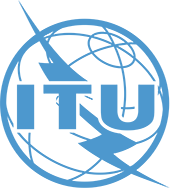 "Le secteur des postes est considéré comme un vecteur de développement inclusif et une composante essentielle de l'économie mondiale"
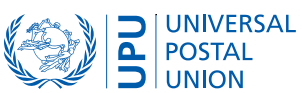 Organisation des Nations Unies pour l'alimentation et l'agriculture
"Un monde libéré de la faim et de la malnutrition, dans lequel l'alimentation et l'agriculture contribuent à améliorer le niveau de vie des populations, notamment les plus pauvres, et cela de manière durable sur les plans économique, social et environnemental"
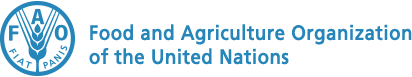 UNIONPOSTALE UNIVERSELLE
"L'UNICEF joue un rôle déterminant pour contribuer à édifier un monde où chaque enfant peut exercer ses droits"
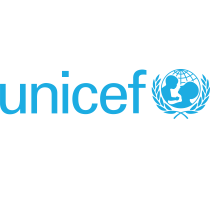 Vision - Proposition à examiner
16
"Une société de l'information reposant sur le monde interconnecté, où les télécommunications/technologies de l'information et de la communication permettent et accélèrent une croissance etle progrès humain et permettent un développement socio-économiques et écologiquement durables pour tous"
 Vision proposée:
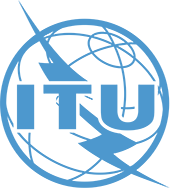 Un monde connecté où les télécommunications/technologies de l'information et de la communication accélèrent le progrès humain et permettent un développement durable pour tous
Mission
La mission désigne les principaux buts généraux de l'Union, conformément aux Instruments fondamentaux de l'UIT
17
"Promouvoir, faciliter et encourager l'accès universel, à un coût abordable, aux réseaux, services et applications de télécommunication/technologies de l'information et de la communication ainsi que l'utilisation de ces réseaux, services et applications au service d'une croissance et d'un développement socio-économiques et écologiquement durables"
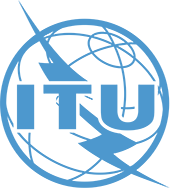 "Stimuler le développement durable de services postaux universels de qualité, efficaces et accessibles, pour faciliter la communication entre habitants de la planète en … (…)"
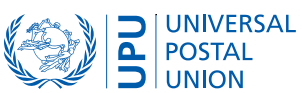 "Promouvoir l'innovation et la créativité pour le développement économique social et culturel de tous les pays, à l'aide d'un système international de propriété intellectuelle équilibré et efficace"
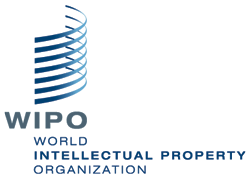 OMPIORGANISATION MONDIALE DE LA PROPRIÉTÉ INTELLECTUELLE
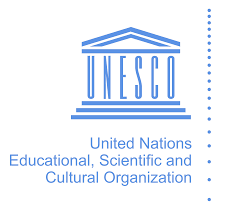 "En tant qu'institution spécialisée des Nations Unies, l'UNESCO, conformément à sa Constitution, contribue au maintien de la paix, à l'élimination de la pauvreté, au développement durable et au dialogue interculturel à travers l'éducation, les sciences, la culture, la communication et l'information"
Organisation des Nations Unies pour l'éducation, la science et la culture
UNIONPOSTALE UNIVERSELLE
Mission – Proposition à examiner
18
"Promouvoir, faciliter et encourager l'accès universel, à un coût abordable, aux réseaux, services et applications de télécommunication/technologies de l'information et de la communication et leur utilisation au service d'une croissance et d'un développement socio-économiques et écologiquement durablesdu progrès humain et du développement durable"
 Mission proposée:
Promouvoir, faciliter et encourager l'accès universel, à un coût abordable, aux réseaux, services et applications de télécommunication/technologies de l'information et de la communication et leur utilisation au service du progrès humain et du développement durable
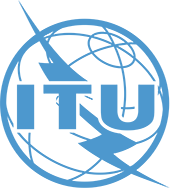 Valeurs
Convictions communes à toute l'UIT qui déterminent ses priorités et guident tous les processus décisionnels
19
"Dimension humaine, orientée vers les services et axée sur les résultats" "Inclusion" "Universalité et neutralité" "Synergies grâce à la collaboration" "Esprit d'innovation" "Efficacité" "Amélioration continue" "Transparence"
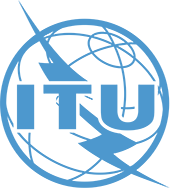 "Appropriation et capacité nationales"
"Obligation de résultats et transparence "
"Partenariats et coordination"
"Excellence"
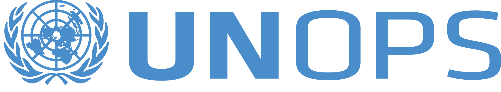 Bureau des Nations Unies pour les services d'appui aux projets
"Orientation vers les services" "Unité dans l'action" "Responsabilité pour les résultats" "Responsabilité au niveau de l'environnement, au niveau social et au niveau de la gouvernance"
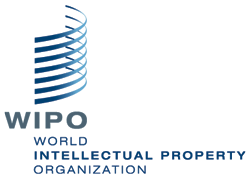 "Responsabilisation" "Intégrité"
"Transparence" "Respect mutuel"
"Professionnalisme" "Orientation vers les résultats"
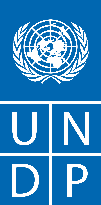 Valeurs - proposition
20
 Proposition de déclaration concernant les valeurs:

L'Union est consciente qu'elle a besoin pour s'acquitter de sa mission de gagner et de conserver la confiance de ses Membres et d'inspirer confiance au public au sens large. Ce constat s'applique aussi bien à ce que fait l'Union qu'à la façon dont elle le fait.
L'Union s'engage à instaurer et conserver en permanence cette confiance en faisant en sorte que son action, en tant que catalyseur du progrès humain:
Encourage l'innovation et l'inclusion
Permette la collaboration et l'harmonisation
Vise à la transparence, l'ouverture, la neutralité et l'impartialité
Soit caractérisée par l'obligation de résultats et l'intégrité.
L'Union attend de l'ensemble de son personnel qu'il se conforme scrupuleusement aux Normes de conduite des fonctionnaires internationaux et au Code d'éthique de l'UIT. Elle attend de ses partenaires qu'ils respectent les normes de conduite et d'éthique les plus élevées.
Buts stratégiques - Propositions de modification
21
Croissance: Permettre et encourager l'accès aux services numériques qui participent à la création de l'économie et de la société numériques et leur utilisation accrue
-  (2016) Permettre et encourager l'accès aux télécommunications/TIC et leur utilisation accrue
Inclusion: Réduire les disparités dans l'optique d'une société numérique inclusive et d'un accès au large bande ne laissant personne de côté
-  (2016) Réduire la fracture numérique et mettre le large bande à la portée de tous
Durabilité: gérer les nouveaux risques et les nouveaux problèmes découlant de l'utilisation accrue des télécommunications/TIC 
-  (2016) Gérer les problèmes résultant du développement des télécommunications/TIC
Innovation: Permettre la transformation numérique de la société et de l'économie en facilitant l'innovation dans le domaine des télécommunications/TIC
-  (2016) Jouer un rôle de premier plan dans l'évolution de l'environnement des télécommunications/TIC, mieux contribuer à cette évolution et s'y adapter
Partenariats: renforcer la coopération entre les Etats Membres, le secteur privé, en particulier les PME, les établissements universitaires, les organisations intergouvernementales et toutes les autres parties prenantes pour ce qui est du rôle des télécommunications/TIC dans la mise en oeuvre des ODD
-  (2016) Jouer un rôle de premier plan dans l'évolution de l'environnement des télécommunications/TIC, mieux contribuer à cette évolution et s'y adapter
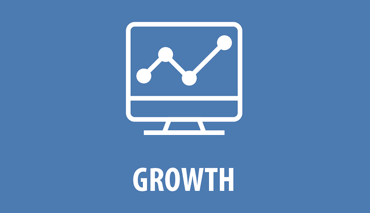 CROISSANCE
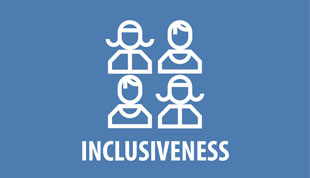 INCLUSION
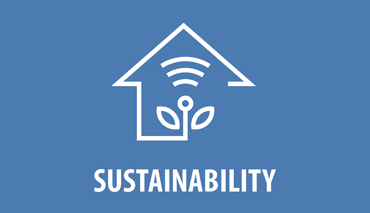 DURABILITÉ
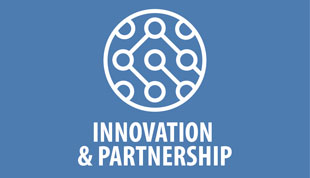 INNOVATION
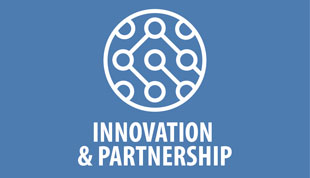 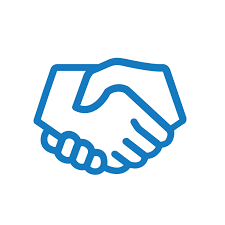 PARTENARIATS
Cibles stratégiques – En cours d'examen
22
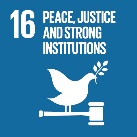 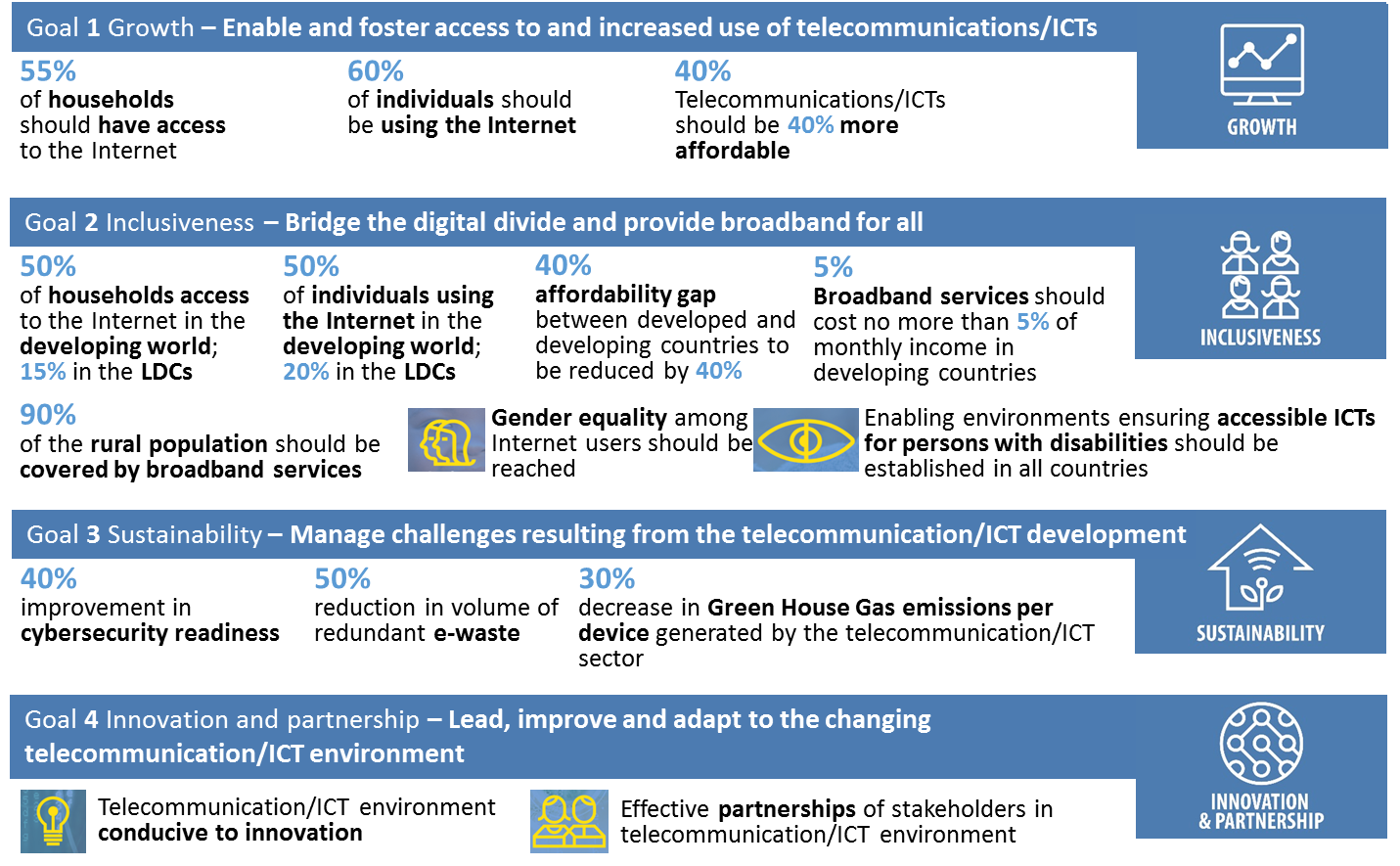 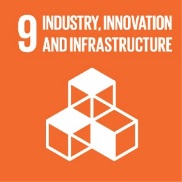 
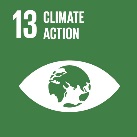 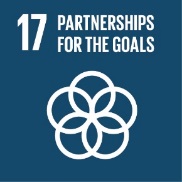 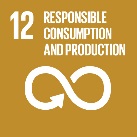 
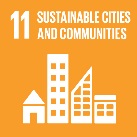 
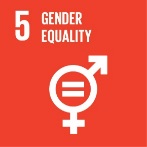 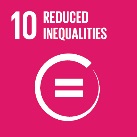 

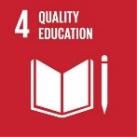 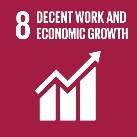  Cibles associées aux ODD concernant les TIC:
4.4: Proportion de jeunes/d'adultes disposant de compétences techniques dans le domaine des TIC, par type de compétence
5.b: Proportion de personnes ayant un téléphone mobile, par sexe
9.c: Pourcentage de la population desservie par un réseau mobile, ventilé par technologie
17.6: Abonnements à l'Internet large bande fixe, ventilés par débit
17.8: Proportion d'internautes
 INCLUSION
 INCLUSION
 INCLUSION
 CROISSANCE
 CROISSANCE
But 1
23
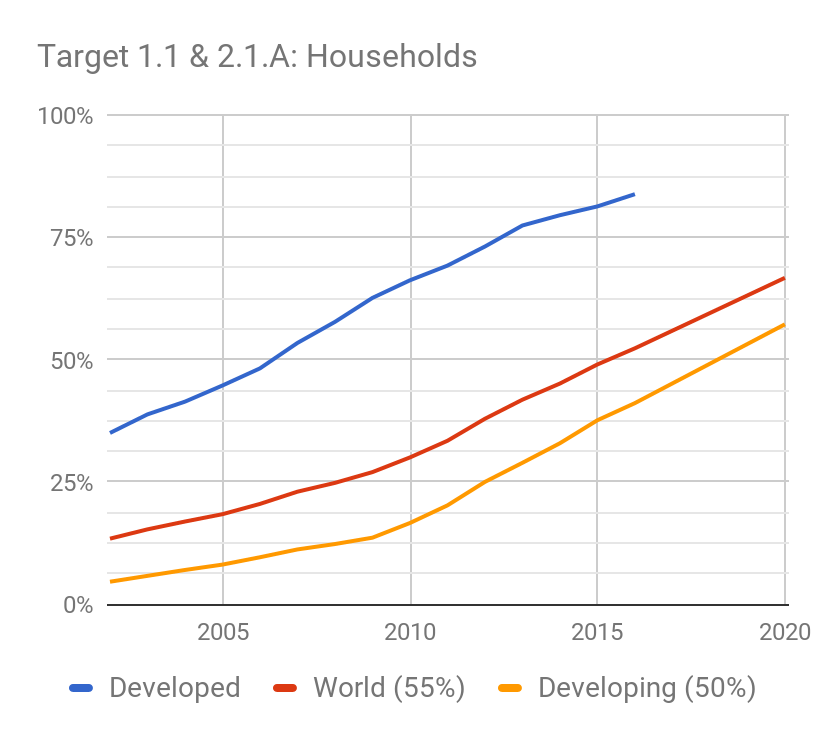 1.1: A l'échelle mondiale, 55% des ménages devraient être connectés
Devrait être atteint
PROPOSITION: à l'horizon 2023: 65%/à l'horizon 2025: 70%

1.2: A l'échelle mondiale, 60% de la population devrait utiliser Internet à l'horizon 2020  ODD 17.8.1
Devrait être atteint
PROPOSITION: à l'horizon 2023: 65%/à l'horizon 2025: 70%

1.3: A l'échelle mondiale, le prix des télécommunications/TIC devrait avoir baissé de 40% à l'horizon 2020
Pays développés: attendu: –32,5%
Pays en développement: attendu: –33,0%
PROPOSITION: à l'horizon 2023: baisse de 25%/à l'horizon 2025: baisse de 30% par rapport à 2016

Nouveau 1.4 PROPOSITION: à l'horizon 2023/2025, tous les pays devraient adopter un programme/une stratégie en faveur du numérique

Nouveau 1.5 PROPOSITION: x% de PME vendant en ligne

Nouveau 1.6  ODD 17.6.2 (Large bande fixe par débit)
PROPOSITION: augmentation de x% du nombre d'abonnements au large bande fixe
PROPOSITION: x% de pays devraient compter 50% d'abonnements au large bande fixe à un debit de plus de 10 Mb

Nouveau 1.7  ODD 16.10.2 (Accès public à l'information)
PROPOSITION: x% de la population devrait utiliser les services publics en ligne
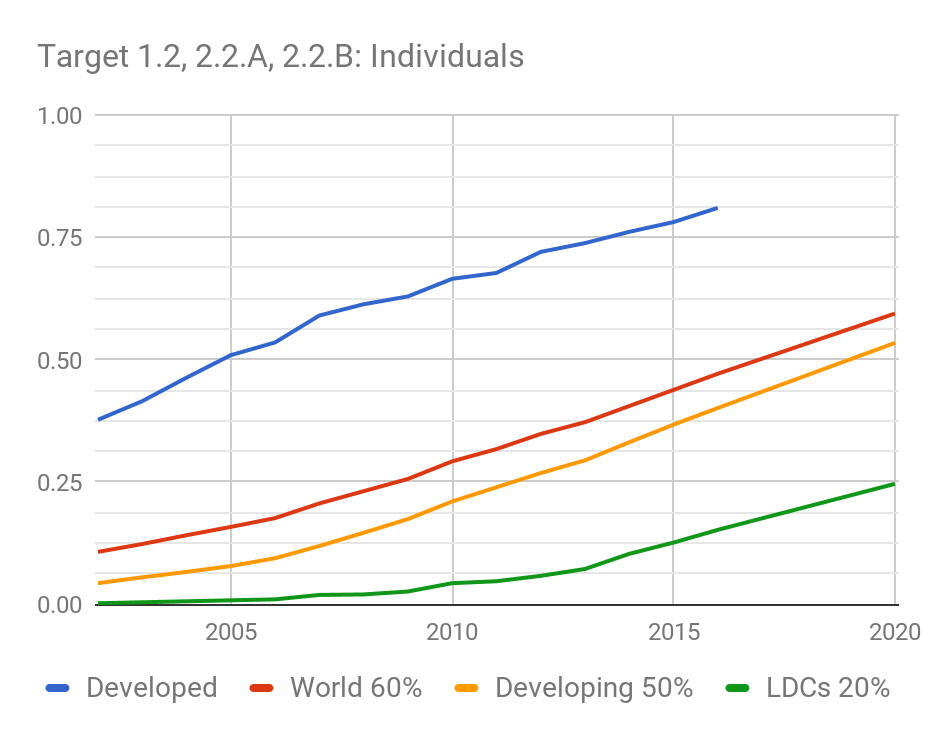 * Source: Données de l'UIT (Base de données des indicateurs des télécommunications/TIC dans le monde)
But 2
24
2.1.A: Dans les pays en développement, 50% des ménages devraient être connectés
Devrait être atteint
PROPOSITION: à l'horizon 2023: 55%/à l'horizon 2025: 60%

2.1.B: Dans les pays les moins avancés (PMA), 15% des ménages devraient être connectés
Devrait être atteint
PROPOSITION: à l'horizon 2023: 25%/à l'horizon 2025: 30%

2.2.A: Dans les pays en développement, 50% de la population devrait utiliser l'Internet à l'horizon 2020
Devrait être atteint
PROPOSITION à l'horizon 2023: 55%/à l'horizon 2025: 60%

2.2.B: Dans les pays les moins avancés, 20% de la population devrait utiliser l'Internet à l'horizon 2020
Devrait être atteint
PROPOSITION: à l'horizon 2023: 30%/à l'horizon 2025: 35%

Nouveau  ODD 8.10.2: Proportion d'adultes ayant un compte dans une banque ou dans une institution financière ou faisant appel à un fournisseur de services financiers sur mobile
PROPOSITION: à l'horizon 2023/2025: x% de la population devrait utiliser les services bancaires en ligne/sur mobile

2.3.A: l'écart en matière d'accessibilité économique entre pays développés et pays en développement devrait être réduit de 40% à l'horizon 2020
PROPOSITION: à l'horizon 2025, nouvelle reduction de 30%
2.3.B: Le prix des services large bande ne devrait pas représenter plus de 5% du revenu mensuel moyen dans les pays en développement à l'horizon 2020
Atteint dans 120 pays
PROPOSITION: à l'horizon 2023: inférieur à 3% ou à l'horizon 2025 inférieur à 2,5% du RNB

2.4: A l'échelle mondiale, 90% de la population rurale devrait être couverte par les services large bande à l'horizon 2020  ODD 9.c.1: Proportion de la population ayant accès à un réseau mobile, par type de technologie
Couverture rurale à 67% en 2016
PROPOSITION: couverture totale de la population: à l'horizon 2023 – 95%/à l'horizon 2025 – 98%

2.5.A: L'égalité hommes/femmes parmi les internautes devrait être atteinte à l'horizon 2020
Disparités entre les hommes et les femmes globalement en légère hausse (même si le rythme se ralentit)
PROPOSITION:
Egalité hommes/femmes parmi les utilisateurs des TIC
Egalité hommes/femmes parmi les détenteurs de téléphones mobiles (ODD 5.b.1: Proportion de la population possédant un téléphone mobile, par sexe)

2.5.B: Stratégie en matière d'accessibilité (48/64 pays, données de 2016)
PROPOSITION: Maintenir la cible pour tous les pays

Nouveau 2.5.C  ODD 4.4.1 (Proportion de jeunes/adultes ayant des compétences dans le domaine des TIC, par compétence)
PROPOSITION: Améliorer la proportion de personnes ayant des compétences dans le domaine des TIC (distinction entre pays développés et pays en développement)
Buts 3 (Durabilité), 4 (Innovation) et 5 (Partenariats)
25
Nouveau 3.4  ODD 11.B.2: Nombre de pays ayant mis en place des stratégies nationales et locales pour la réduction des risques de catastrophe
PROPOSITION:
Nombre accru de pays ayant un plan sur les télécommunications d'urgence
Nombre accru de pays ayant des systèmes d'alerte avancée multirisque (cadre de Sendai, indicateur G1)
Nombre accru de pays ayant mis en oeuvre un protocole d'alerte commun
4.1: Environnement des télécommunications/TIC propre à l'innovation
OPTIONS:
Tous les pays devraient avoir une politique/stratégie en faveur de l'innovation, avec un accent particulier sur les PME s'occupant de technologies
Tous les pays devraient encourager les pôles d'innovation
Nouveau 4.2  ODD 9.B.1: Proportion de la valeur ajoutée totale de la valeur ajoutée des secteurs de haute technologie 
PROPOSITION: x% d'emplois dans le secteur des TIC (hommes/femmes)
Nouveau 5.1: (Partenariats effectifs de parties prenantes dans l'environnement des TIC)  ODD 17.6.1 Nombre d'accords de coopération scientifique et technologique)
PROPOSITION: Augmentation du nombre de programmes de développement/de financement dans le domaine des TIC
3.1: L'état de préparation en matière de cybersécurité devrait être amélioré de 40% à l'horizon 2020
PROPOSITION: Améliorer l'état de préparation des pays en matière de cybersécurité (avec des fonctionnalités essentielles: existence d'une stratégie/d'équipes nationales d'intervention en cas d'incident informatique/en cas d'urgence et d'une législation)

3.2: Le volume des déchets d'équipements électriques et électroniques en fin de vie devrait être réduit de 50% à l'horizon 2020
PROPOSITION:
Porter à x% le taux de recyclage des déchets d'équipements électriques et électroniques
Porter à x le nombre de pays ayant une législation sur les déchets d'équipements électriques et électroniques

3.3: Le volume des émissions des gaz à effet de serre produits par le secteur des télécommunications/TIC devrait être réduit de 30% par dispositif à l'horizon 2020
OPTIONS:
Lien avec l'Accord de Paris/le secteur des TIC doit prendre part de manière proportionnelle aux contributions nationales attendues
L'infrastructure des télécommunications/TIC devrait utiliser une énergie plus proche
Risques stratégiques
26
Aperçu des risques stratégiques
27
Risque 1
 Moindres pertinence et capacité à mettre clairement en évidence l'apport de valeur ajoutée
Risque 4
 Préoccupations suscitées dans le domaine de la confiance
Risque 5
 Adaptation insuffisante des structures, outils, méthodes et processus internes
Risque 2
 Dispersion
Risque 3
 Incapacité de répondre rapidement aux nouveaux besoins et d'innover suffisamment
Risque 6
 Financement insuffisant (appui financier insuffisant)
Risque stratégique 1
28
Risque 
 Moindres pertinence et capacité à mettre clairement en évidence l'apport de la valeur ajoutée
 Risque de chevauchement d'incompatibilité entre les efforts et l'incohérences au sein de l'organisation qui nuisent à notre capacité à mettre clairement en évidence l'apport de valeur ajoutée
 Risque  d'incompatibilité entre les efforts déployés, d'incohérences et de concurrence avec d'autres organisations et organismes qui peut conduire à une perception erronée du mandat, de la mission et du rôle de l'UIT

Stratégie d'atténuation des risques
- Evitement des risques: en définissant clairement les mandats de chaque structure et le rôle au sein de l'Union
- Limitation des risques: améliorer le cadre de coopération
- Evitement des risques: identifier les domaines apportant clairement une valeur ajoutée et se concentrer sur ces domaines
- Transfert des risques: en nouant des partenariats sur le long terme
- Limitation des risques: en mettant en place une stratégie de communication (interne et externe)
Risque stratégique 2
29
Risque 

 Dispersion
 Risque de voir la mission vidée de sa substance et risque d'éloignement par rapport à la mission première de l'organisation

Stratégie d'atténuation des risques

- Evitement des risques: en se concentrant et en misant sur les forces de l'Union
- Limitation des risques: en garantissant une certaine cohérence des activités de l'UIT/en décloisonnant les activités
Risque stratégique  3
30
Risque 

 Incapacité de répondre rapidement aux nouveaux besoins et d'innover suffisamment
 Risque d'absence de réactivité qui se traduirait par un désengagement des membres et d'autres parties prenantes
 Risque d'être laissé de côté 
Stratégie d'atténuation des risques
- Evitement des risques: planifier l'avenir en faisant preuve de souplesse, de réactivité et d'innovation
- Limitation des risques: définir, promouvoir et mettre en oeuvre une culture de l'organisation adaptée
- Transfert des risques: mobiliser en amont les parties prenantes
Risque stratégique 4
31
Risque 

 Préoccupations suscitées dans le domaine de la confiance
 Risque de susciter des préoccupations grandissantes concernant la confiance des membres et des parties prenantes
 Risque de susciter des préoccupations grandissantes concernant la confiance au sein des membres

Stratégie d'atténuation des risques

- Evitement des risques: adopter et mettre en oeuvre des valeurs communes – toutes les actions doivent être guidées par les valeurs adoptées
- Limitation des risques: s'impliquer avec les membres et d'autres parties prenantes, améliorer la communication, s'engager en faveur des valeurs, encourager l'appropriation d'initiatives stratégiques
Risque stratégique 5
32
Risque 

 Adaptation insuffisante des structures, outils, méthodes et processus internes 
 Risque que les structures, les méthodes et les outils ne soient plus adaptés et soient inefficaces

Stratégie d'atténuation des risques

- Limitation des risques: optimiser les structures internes, améliorer les outils, les méthodes et les processus
- Transfert des risques: Initier des processus de certification de qualité
- Limitation des risques: améliorer la communication interne et la communication externe
Risque stratégique 6
33
Risque 

 Financement insuffisant (appui financier insuffisant)
 Risque de réduction des contributions financières

Stratégie d'atténuation des risques

- Limitation des risques: se concentrer sur les nouveaux marches et les nouveaux acteurs
- Limitation des risques: assurer une planification financière efficace
- Limitation des risques: stratégies en faveur de l'engagement des membres
- Transfert des risques: accroître la pertinence des activités de l'UIT
Coordination avec les ODD
34
- Exemples d'autres institutions
- Approche proposée pour l'UIT
Exemple de l'UPU
35
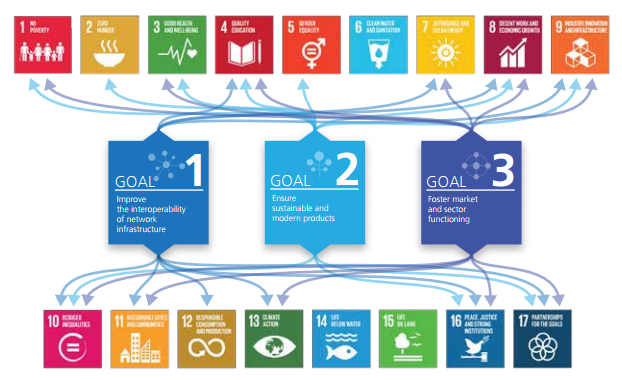 Exemple de l'OMPI
36
Se concentrer sur l'ODD 9 (Innovation)
"La période couverte par le nouveau PSMT sera marquée par la première mise en oeuvre des Objectifs de développement durable des Nations Unies et du Programme de développement durable à l'horizon 2030. Le PSMT sera exécuté afin d'assurer la contribution effective de l'organisation, dans le cadre de son mandat, à la mise en oeuvre des Objectifs de développement durable, avec une attention particulière à l'innovation dans le cadre de l'Objectif de développement durable 9" 

Stratégies de l'OMPI
"Appuyer la mise en oeuvre des Objectifs de développement durable et du Programme de développement durable à l'horizon 2030 dans le cadre du mandat de l'Organisation et en particulier de l'Objectif de développement durable 9"
"L'Organisation s'efforcera d'offrir son assistance et de jouer un rôle engagé dans la mise en oeuvre des Objectifs de développement durable"
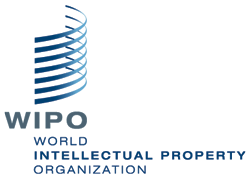 Exemple du PAM
37
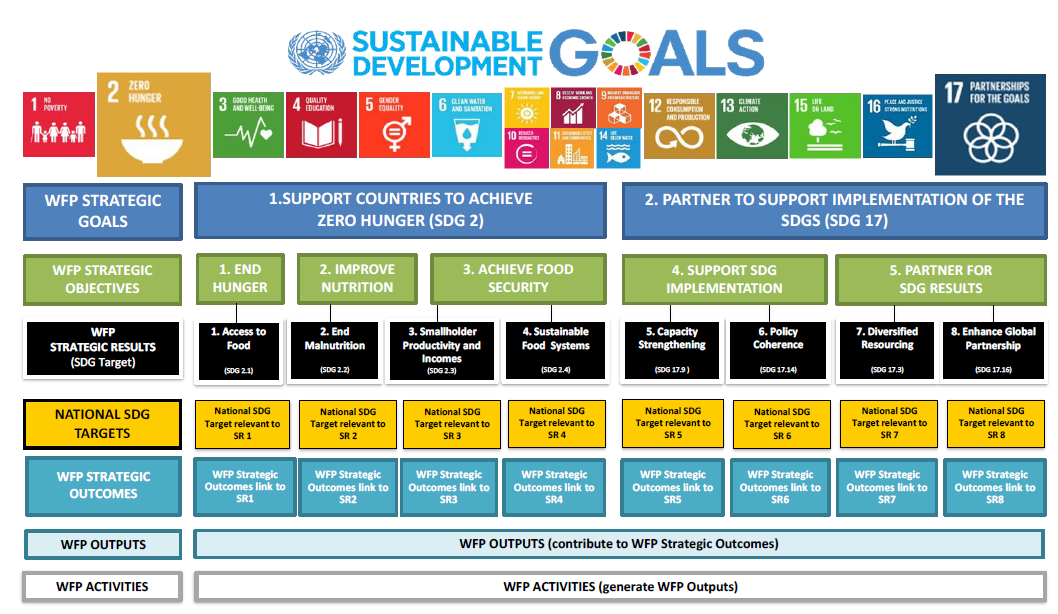 Approche proposée: mise en correspondance avec les ODD
38
Mise en correspondance des principales activités et des principaux produits de l'UIT avec les ODDLa taille des ODD est fonction du nombre d'activités principales/de produits principaux
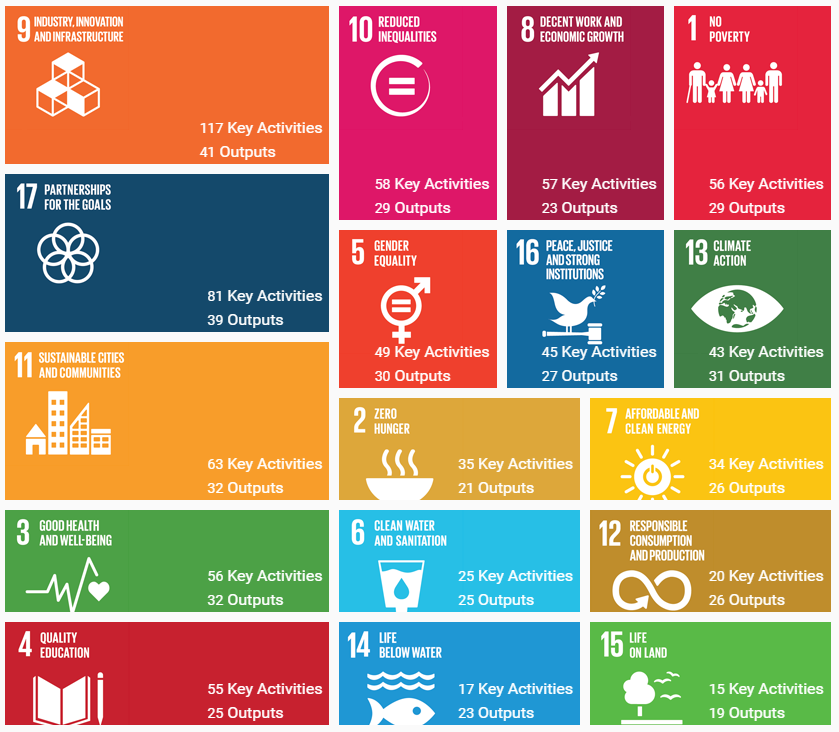 Coordination avec les ODD: mise en correspondance au niveau des Objectifs
39
Mise en correspondence entre les objectifs de l'UIT et les ODD
Un lien "primaire" ou "secondaire" est créé pour les objectifs qui contribuent à la réalisation des ODD
Primaire (  ) si l'ODD est un domaine prioritaire pour l'UIT (exemple pour I.1)

Secondaire () si les travaux de l'UIT ont un rôle de catalyseur (contribution actuelle)
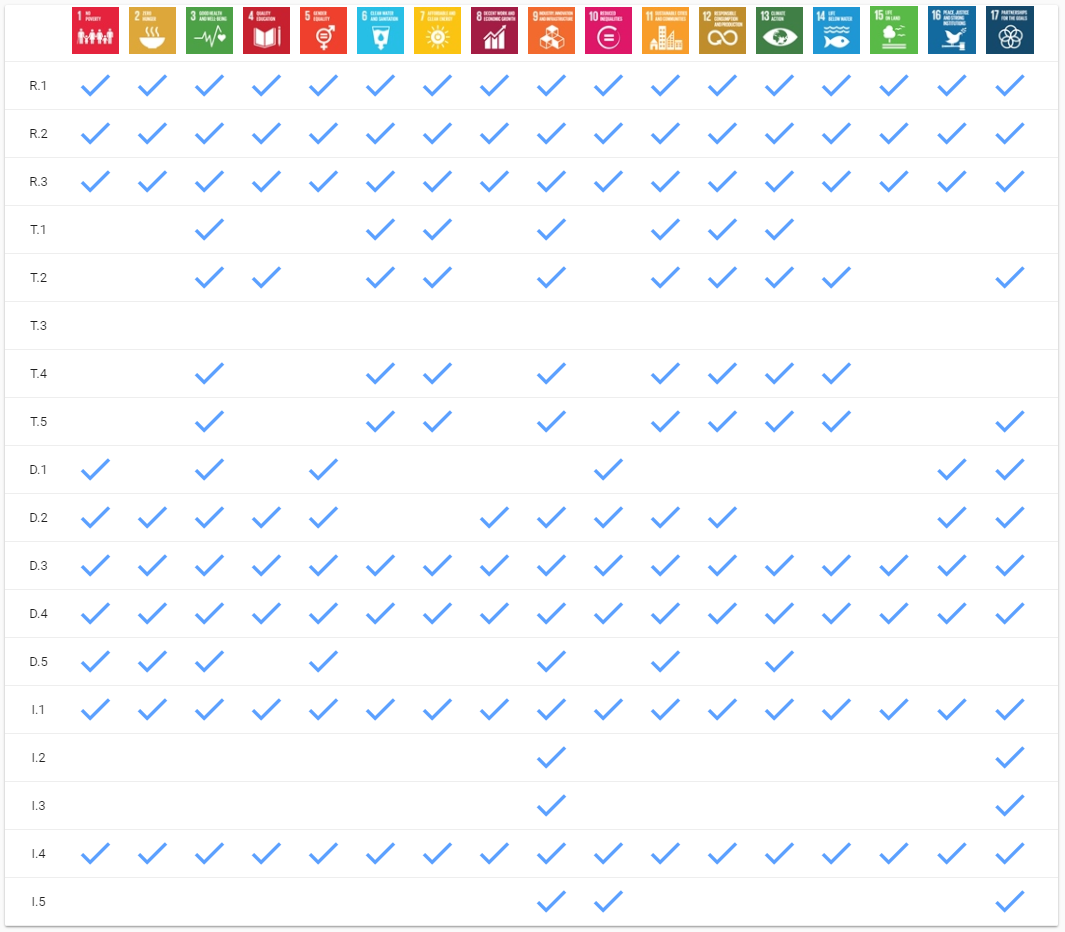 
























































































































La contribution de l'UIT-D devra être prise en compte après la CMDT-17
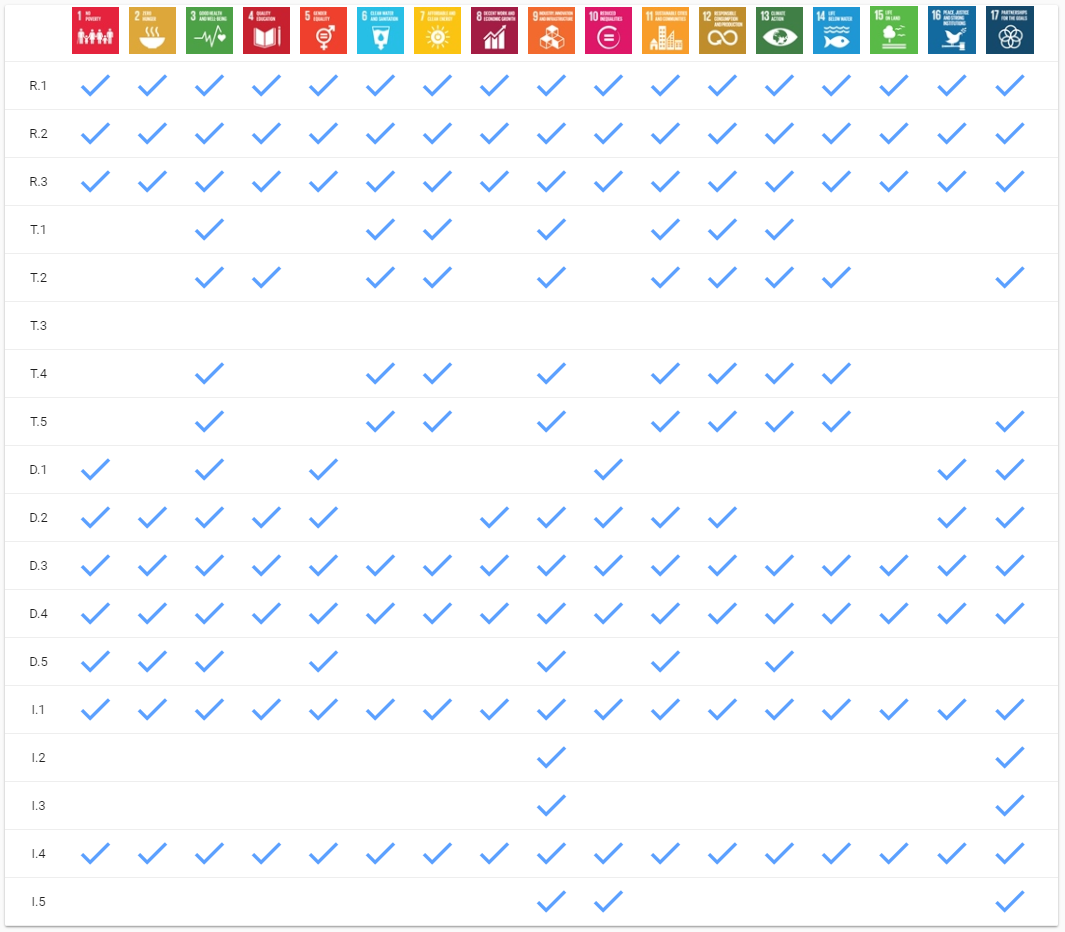 

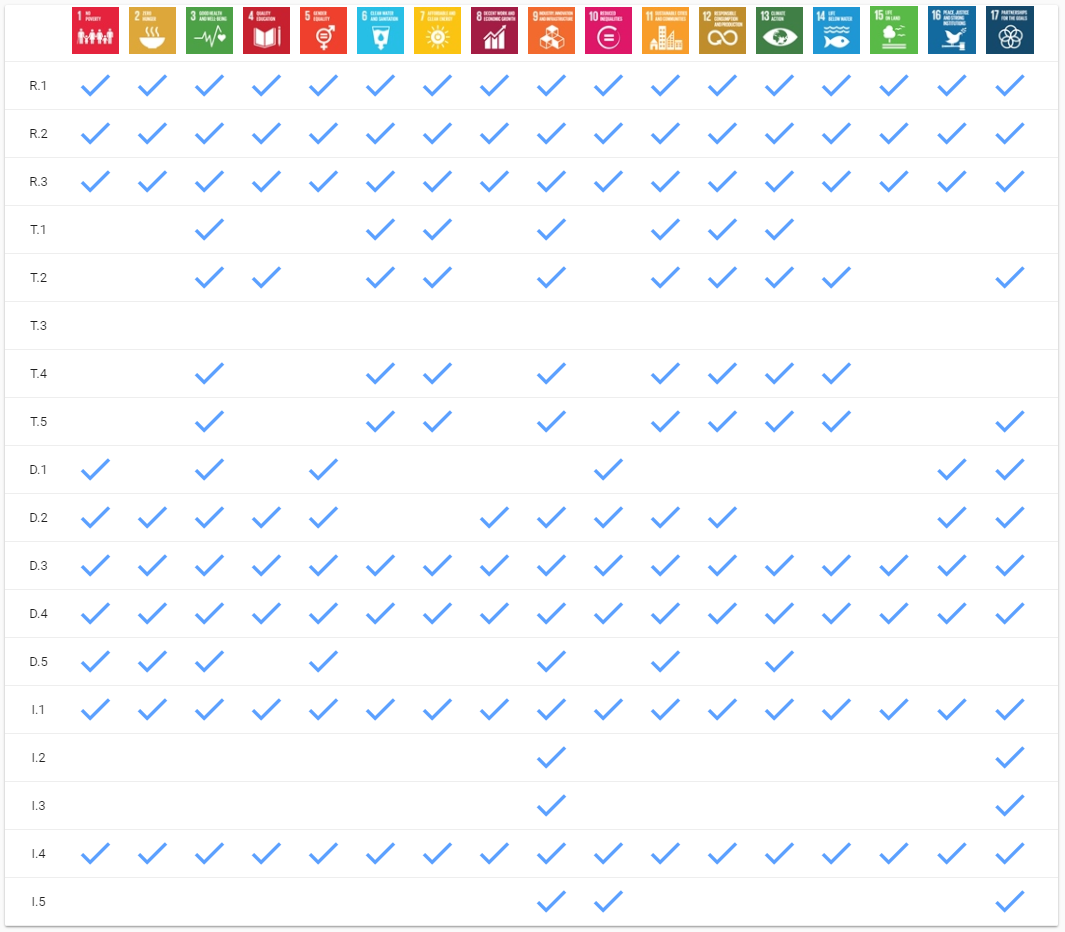 















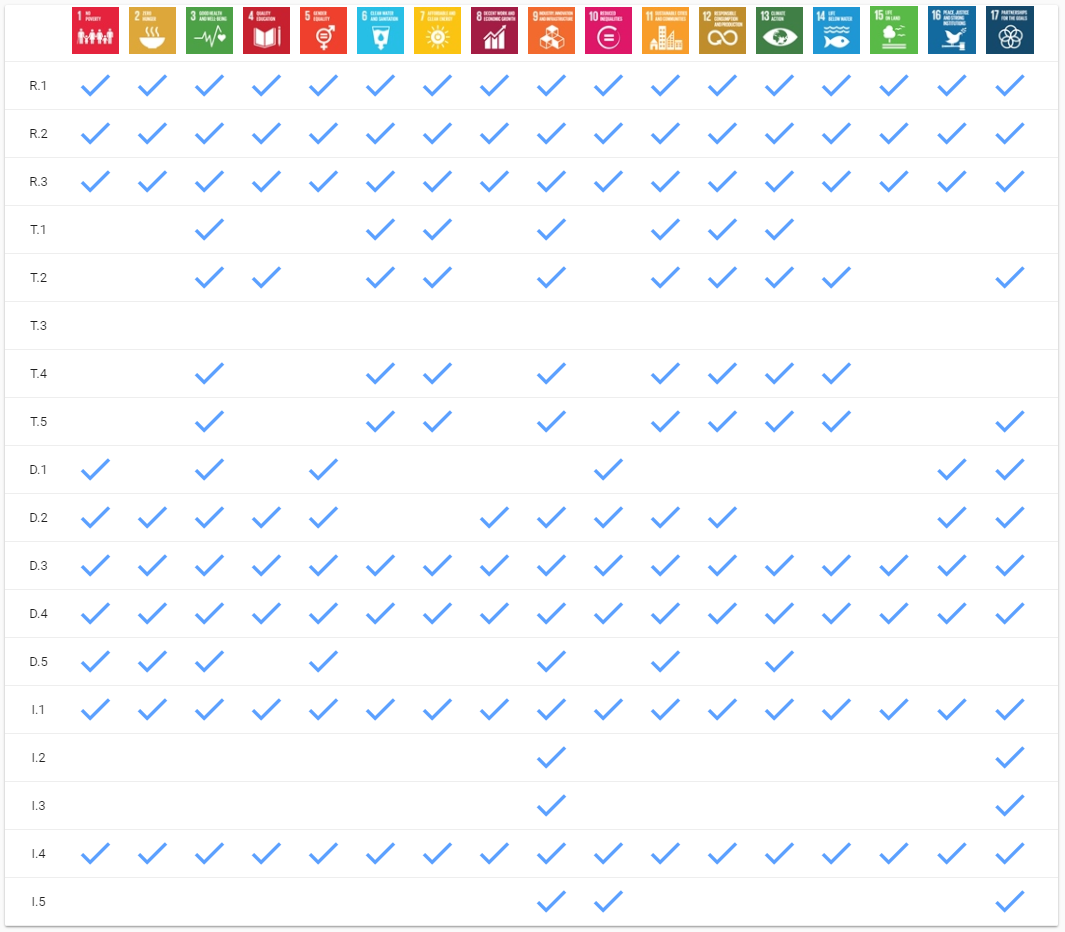 



















Les contributions actuelles/préliminaires sont disponibles à l'adresse SDG Mapping Tool:

https://www.itu.int/net4/CRM/SDG/#/home/objectives














Méthode proposée: mise en correspondance des ODD
40
* La figure sera mise à jour une fois achevé l'exercice de mise en correspondance
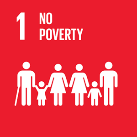 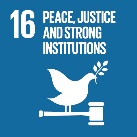 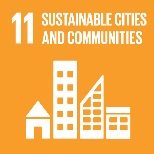 Smart
cities
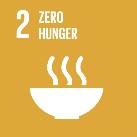 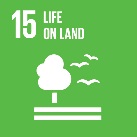 Rôle de l'UIT:
Contribuer aux domaines prioritaires des ODD
Encourager le rôle de catalyseur des TIC dans tous les secteurs pour tous les ODD (à travers divers partenariats)
Promouvoir les lignes d'évolution technologique pour la mise en oeuvre des ODD
Suivre les progrès réalisés et évaluer les ODD axés sur les TIC
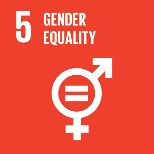 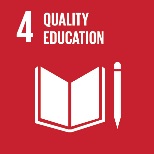 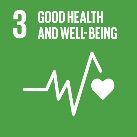 Key focus
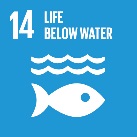 Empowering women through ICTs
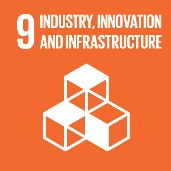 Higher education in ICTs
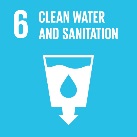 Universal & affordable access for all
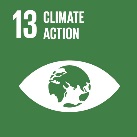 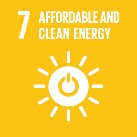 Enhanced use of ICTs for global partnership
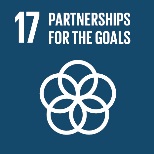 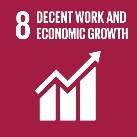 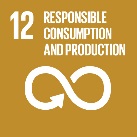 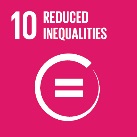 Cadre UIT de présentation des résultats
41
- Objectifs, résultats et produits sectoriels et intersectoriels
- Catalyseurs
R.1 (Règlementation du spectre)
42
R.2 (Normes relatives aux radiocommunications)
43
R.3 (Diffusion des informations)
44
T.1 (Elaboration de normes)
45
T.2 (Réduire la fracture numérique en matière de normalisation)
46
T.3 (Ressources de télécommunications)
47
T.4 (Echange de connaissances)
48
T.5 (Coopération avec les organismes de normalisation)
49
D.1 (Coordination)
50
D.2 (Infrastructure moderne et sûre pour les télécommunications/TIC)
51
D.3 (Environnement favorable)
52
D.4 (Société numérique inclusive)
53
Objectifs intersectoriels (nouvel objectif I.1)
54
I.1 (2016-2019) Renforcer le dialogue international entre les parties prenantes
I.2 (2016-2019) Renforcer les partenariats et la coopération dans l'environnement des télécommunications/TIC



 Proposition à examiner:
Nouvel objectif I.1: Encourager une collaboration plus étroite entre toutes les parties prenantes de l'écosystème des TIC pour la réalisation des ODD
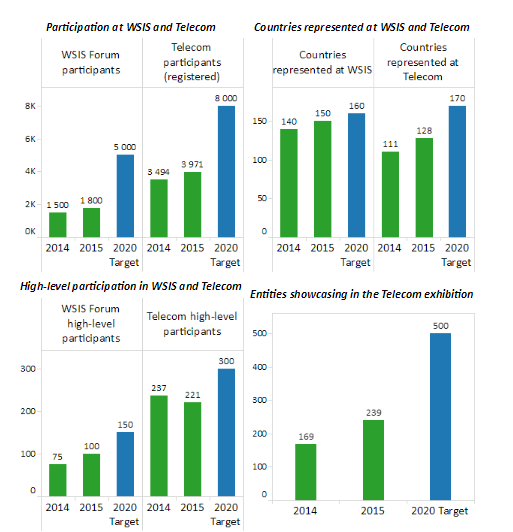 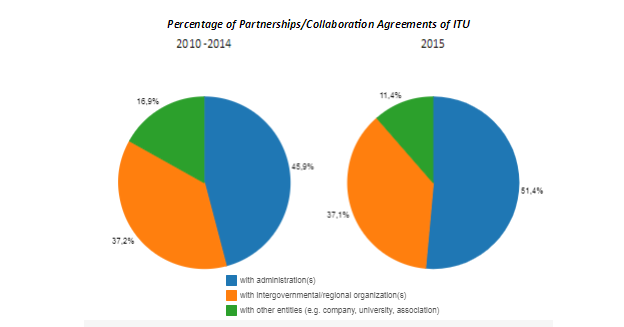 Objectifs intersectoriels (nouvel objectif I.2)
55
I.3 (2016-2019) Améliorer l'identification et l'analyse des nouvelles tendances dans l'environnement des télécommunications/TIC 



 Proposition à examiner:
Nouvel objectif  I.2: Renforcer et encourager les nouvelles tendances dans le domaine des TIC pour accélérer la mise en oeuvre des ODD
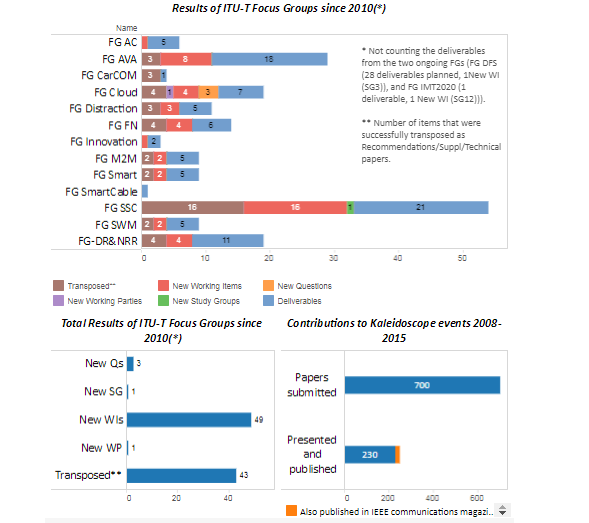 Objectifs intersectoriels
56
I.4 (2016-2019) Promouvoir/mieux faire reconnaître (l'importance des) les télécommunications/TIC en tant que catalyseur essentiel du développement social, économique et écologiquement durable




 Proposition à examiner
Intégration dans les nouveaux objectifs I.1 & I.2
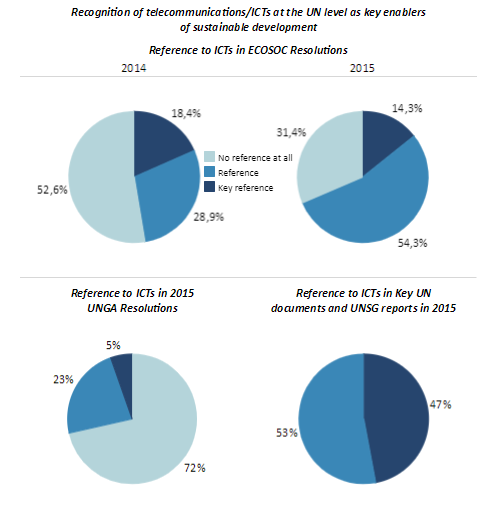 Objectifs intersectoriels (nouvel objectif I.3)
57
Améliorer l'accès aux télécommunications/TIC pour les personnes handicapées et pour les personnes ayant des besoins particuliers


 Proposition de révision:
Nouvel objectif I.3: Améliorer l'accessibilité des TIC pour lespersonnes handicapées
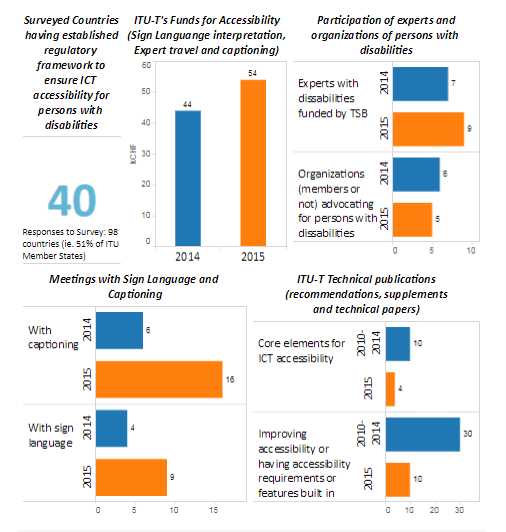 Objectifs intersectoriels (nouveaux objectifs I.4 et I.5)
58
Thèmes proposés:
Objectif intersectoriel relatif à l'égalité hommes/femmes et à l'autonomisation des femmes grâce aux TIC
Objectif intersectoriel relatif à l'environnement durable/aux TIC et aux changements climatiques

 Proposition à examiner:
Nouvel objectif I.4: "Renforcer l'utilisation des TIC dans l'intérêt de l'égalité hommes/femmes et de l'autonomisation  des femmes" (proposition de travail)
Nouvel objectif I.5: "Réduire l'empreinte environnementale du secteur des télécommunications/TIC"  (proposition de travail)
Proposition relative aux objectifs intersectoriels
59
I.1 (Collaboration)
60
Existant (dans le PS 2016-2019 )
Modifié
Nouveau
I.2 (Nouvelles tendances en ce qui concerne les TIC)
61
Existant (dans le PS 2016-2019 )
Modifié
Nouveau
I.3 (Accessibilité des TIC)
62
Existant (dans le PS  2016-2019 )
Modifié
Nouveau
I.4 (Egalité hommes/femmes)
63
Existant (dans le PS  2016-2019 )
Modifié
Nouveau
I.5 (Durabilité du point de vue de l'environnement)
64
Existant (dans le PS 2016-2019)
Modifié
Nouveau
Objectifs des Secteurs/travaux des Bureaux
65
Une suggestion a été examinée à la réunion du Groupe GTC-SFP visant à dissocier les Objectifs des Secteurs des Objectifs (catalyseurs) des Bureaux
 Proposition connexe:
Utiliser le concept de "Catalyseurs" pour les Bureaux également, de la même façon que ce concept a été utilisé au Secrétariat général, dans le Plan stratégique pour la période 2016-2019
Catalyseurs
66
Exemple: Travaux du Secrétariat/travaux de l'Union dans le cadre des ODD
67
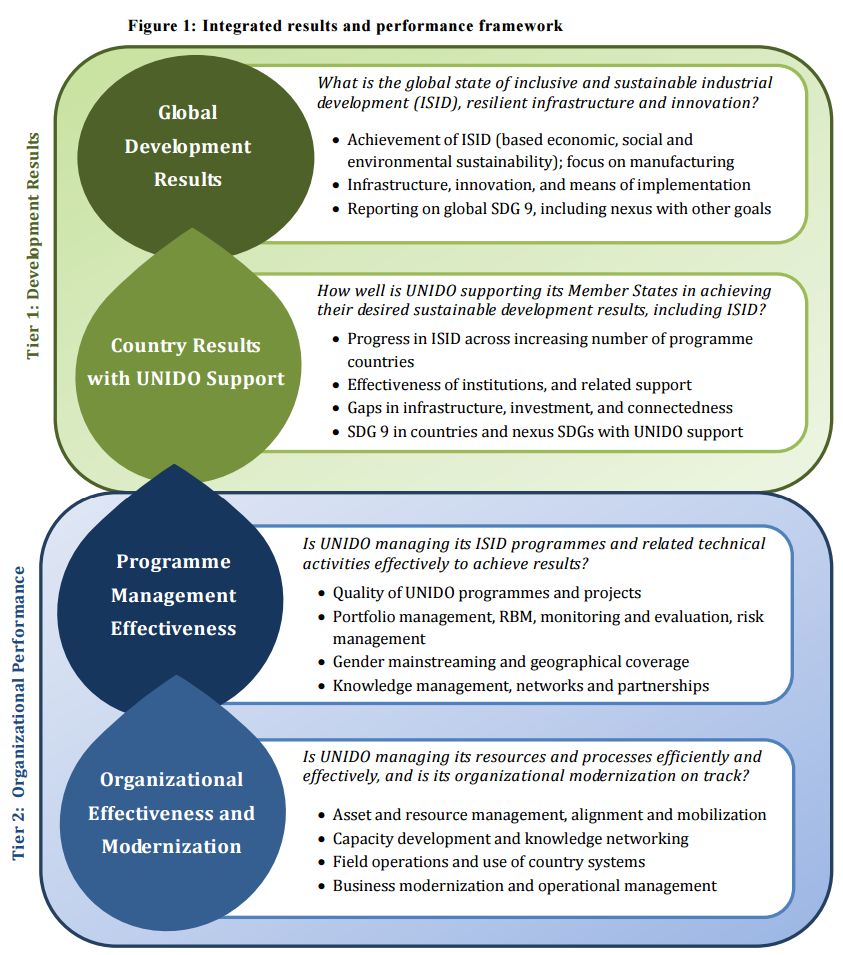 Approche de l'ONUDI (par rapport au cadre stratégique de l'UIT)
Vision et mission
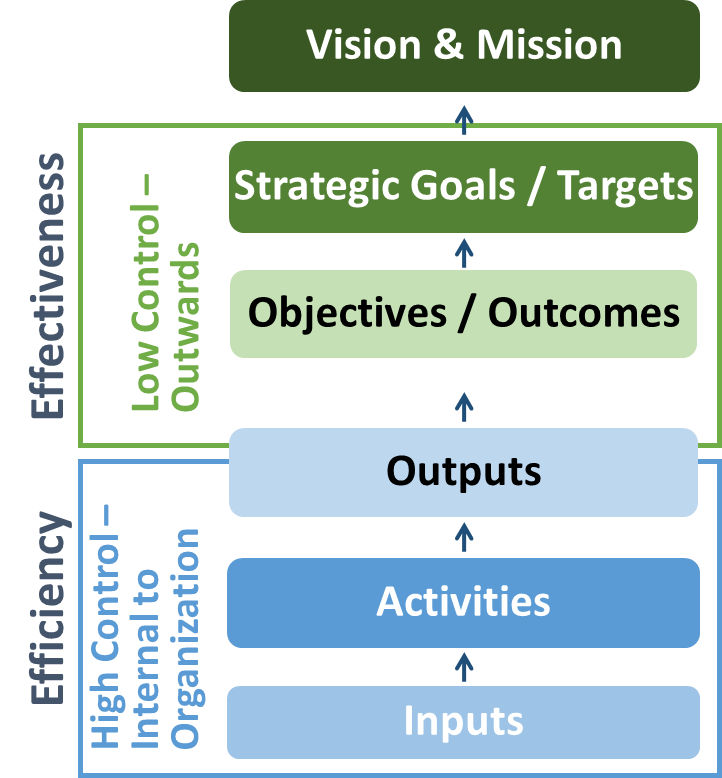 Secteurs de l'UIT
Buts/cibles stratégiques
Contrôle minimal-à l'extérieur
Efficience
Objectifs/résultats
Produits
Secrétariat/Bureaux de l'UIT
Contrôle maximal-dans l'organisation
Activités
Efficacité
Données
Catalyseurs - Le rôle du SG et des Bureaux
68
Vision et mission de l'UIT
Buts et cibles stratégiques
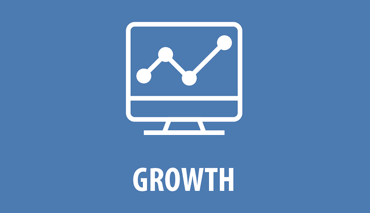 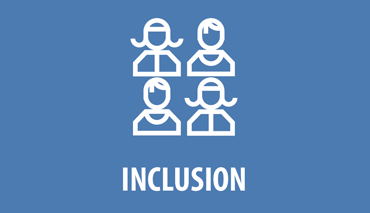 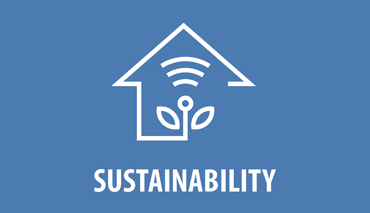 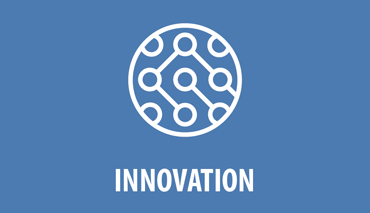 CROISSANCE
DURABILITÉ
INNOVATION
INCLUSION
Objectifs et résultats de l'UIT-R
Objectifs et résultats de l'UIT-T
Objectifs et résultats de l'UIT-D
Objectifs et résultats intersectoriels de l'UIT
Produits de l'UIT-R
Produits de l'UIT-T
Produits de l'UIT-D
Produits intersectoriels
CATALYSEURS

Services  d'appui
Secrétariatde l'UIT
BR
TSB
SG
BDT
Les catalyseurs sont fournis également par les Bureaux, pas seulement par le SG
Les travaux (et les objectifs) des Bureaux seront décrits tout comme le SG décrirait comment les catalyseurs contribuent à la réalisation des Objectifs et Buts généraux.